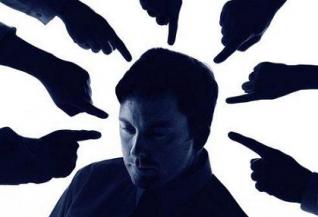 ELEŞTİRİ
edebiyatfatihi.net
Sanat kim ve ne icindir?

Sanat sanat icindir 

Sanat toplum icindir
1- Sanati icten elestirmek

2-sanati distan elestirmek
Türk Edebiyatında Eleştiri
Eleştiri türü Türk edebiyatına makale, fıkra, deneme ve sohbet gibi Batıdan Tanzimat Döneminde geçmiştir. İlk başlarda dil ile ilgili eleştiriler yazılmıştır. Sonra özellikle Namık Kemal ve Recaizâde Mahmut  Ekrem, eleştiri türünün sınırlarını genişletmiştir. Türk edebiyatında ilk eleştiri yazısı Namık Kemal’in “Lisan-ı Osmanînin Edebiyatı Hakkında Bazı Mülahazâtı Şâmildir” adlı yazısıdır
İlk eleştiri eseri ise yine Namık Kemal’e ait olan ve Ziya Paşa’nın “Harabat” şiir antolojisini eleştirdiği eseri “Tahrib-i Harabat”tır. Servet-i Fünun edebiyatı döneminde ise Bati tarzında eleştiriler kaleme alınmıştır. Türk edebiyatında ise eleştiri türünde eserleriyle Hüseyin Cahit, Cenap Şahabettin, Ali Canip, Yakup Kadri, Nurullah Ataç, Ahmet Hamdi Tanpınar, Mehmet Kaplan, Cemil Meriç, Mehmet Murat, Vedat Günyol, Tahir Alangu. Asım Bezirci, Rauf Mutluay, Metin And, Özdemir Nutku öne çıkan isimlerdir.
Şiirimiz   Ali Ekrem BolayırTahrib-i Harabat  ,  Takip   N.KemalRenan Müdafanamesi   N.KemalTakdir-i Elhan   R.M.EkremDemdeme   M.NaciKavgalarım   H.Cahit YalçınDestursuz Bağa Girenler   Orhan Şaik  Gökyay   Hiç   ,  Azab-ı Mukaddes   Neyzen TevfikLisan-ı Osmaninin Edebiyatı Hakkında Bazı  Mülahazatı Şamildir  N.Kemal (İlk eleştiri örneği)Kargalar  Hüseyin SiretMuhakemat-ı Edebiyye  İsmail Safa